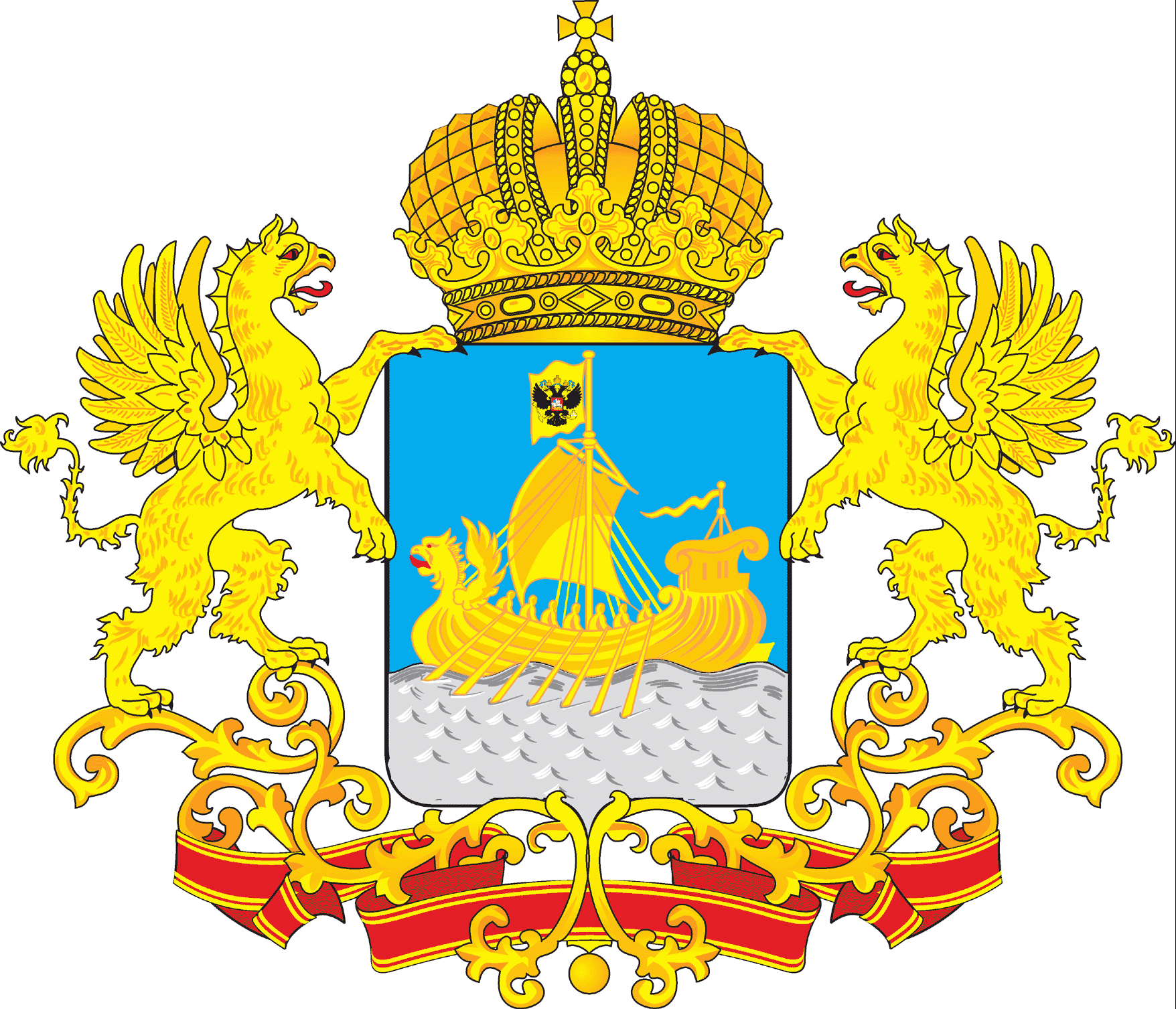 ДЕПАРТАМЕНТ ОБРАЗОВАНИЯ И НАУКИ КОСТРОМСКОЙ ОБЛАСТИ
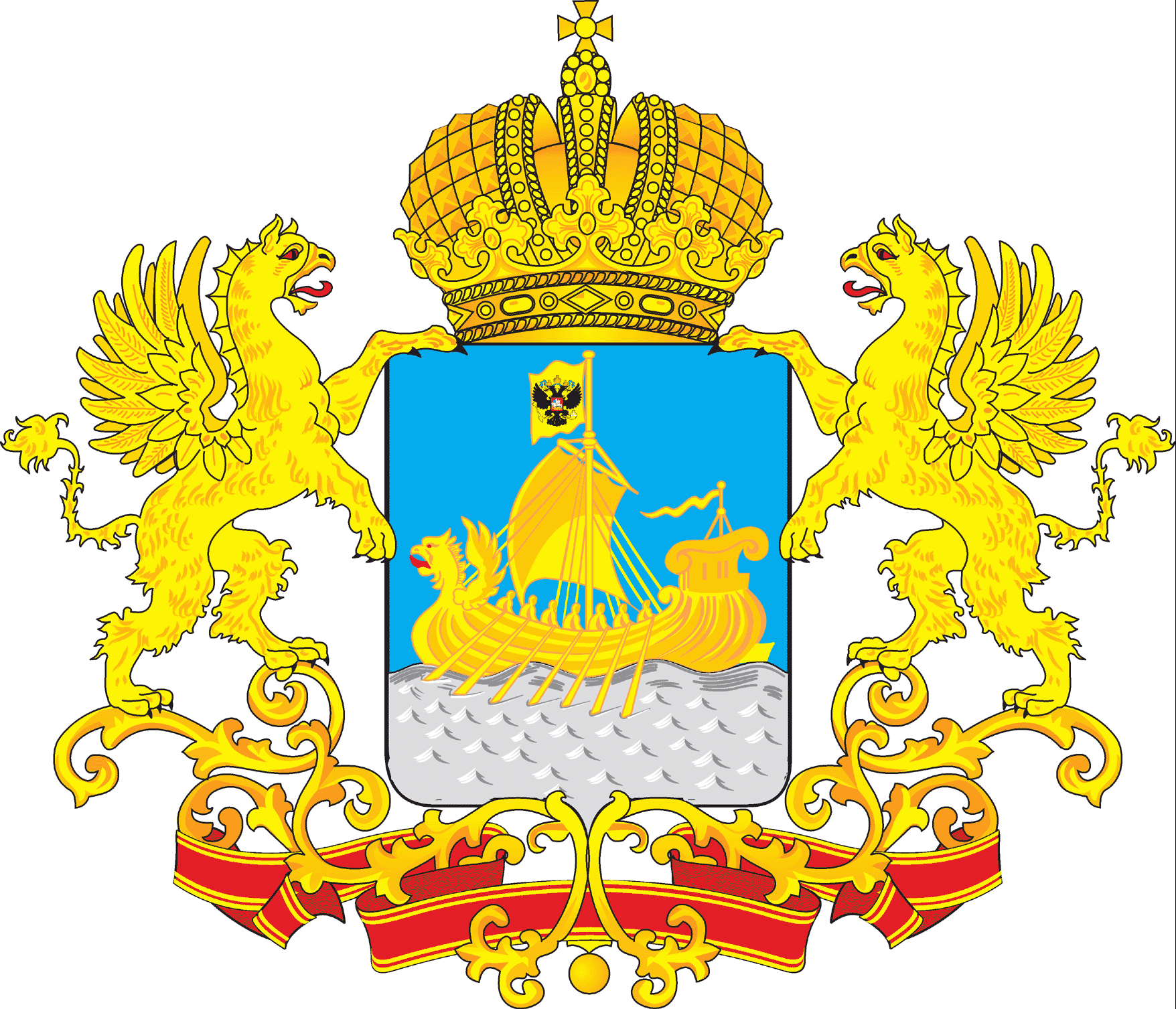 Об основных направлениях государственной политики в сфере среднего профессионального образования в 2016 году
Кульмач Елена Геннадьевна,
заместитель директора департамента
 образования и науки Костромской области
Костромская область03 июня 2016 года
Основные приоритеты развития системы СПО на 2016 год
Соответствие качества подготовки кадров международным стандартам и передовым технологиям
Обновление содержания 
и внедрение современных технологий
Доступность СПО, 
в том числе 
для инвалидов 
и лиц с ОВЗ
Направления развития
Инклюзивное 
СПО
Создание системы 
Национальных чемпионатов «Молодые профессионалы» (WorldSkills Russia)
Подготовка кадров 
по ТОП-50
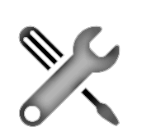 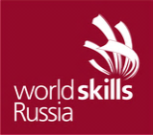 Приоритеты
Мониторинг качества подготовки кадров
КОМПЛЕКС МЕР, НАПРАВЛЕННЫХ 
НА СОВЕРШЕНСТВОВАНИЕ СИСТЕМЫ СРЕДНЕГО ПРОФЕССИОНАЛЬНОГО ОБРАЗОВАНИЯ, НА 2015 - 2020 ГОДЫ  
(утвержден распоряжением Правительства Российской Федерации от 3 марта 2015 г. 
№ 349-р)
СТРАТЕГИЯ  РАЗВИТИЯ СИСТЕМЫ ПОДГОТОВКИ РАБОЧИХ КАДРОВ И ФОРМИРОВАНИЯ ПРИКЛАДНЫХ КВАЛИФИКАЦИЙ В РОССИЙСКОЙ ФЕДЕРАЦИИ НА ПЕРИОД ДО 2020 ГОДА
(одобрена Коллегией Минобрнауки России,
протокол от 18 июля 2013 г. № ПК-5вн)
УКАЗЫ ПРЕЗИДЕНТА РОССИЙСКОЙ ФЕДЕРАЦИИ 
ОТ 7 МАЯ 2012 ГОДА 
№№ 597, 599
Нормативные правовые акты
2
ТОП-50 профессий и специальностей СПО
Годы
2015
2016-2017
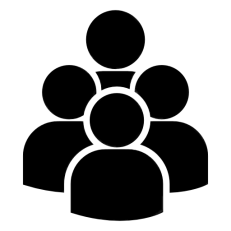 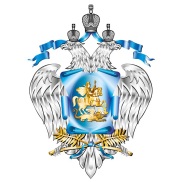 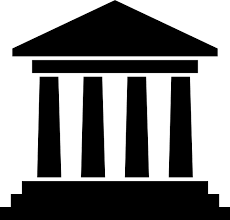 Профессиональные образовательные организации
Рабочие группы федеральных УМО
Минобрнауки 
России
Список 50 наиболее востребованных на рынке труда, новых и перспективных профессий, требующих СПО
(приказ Минтруда России от 02.11.2015 № 831 )
Разработка 
и актуализация 51 ФГОС СПО, примерных ООП СПО 
по ТОП-50
Процедура лицензирования образовательной деятельности по новым ФГОС СПО и подготовка по ТОП-50
2 ФГОС СПО из них изданы:
«Специалист по аддитивным технологиям»  
«Сварщик (ручной и частично 
механизированной сварки (наплавки)» (лицензирование не требуется, исключение)
До 1 сентября 2016 г.
срок издания всех ФГОС СПО по ТОП-50
15 новых профессий 
и специальностей, 
по которым не осуществлялась подготовка ранее
Доля ПОО, в которых осуществляется подготовка кадров по ТОП-50
20%
30%
40%
10%
50%
2020
2017
2018
2019
2016
Годы
3
Федеральные УМО в системе СПО
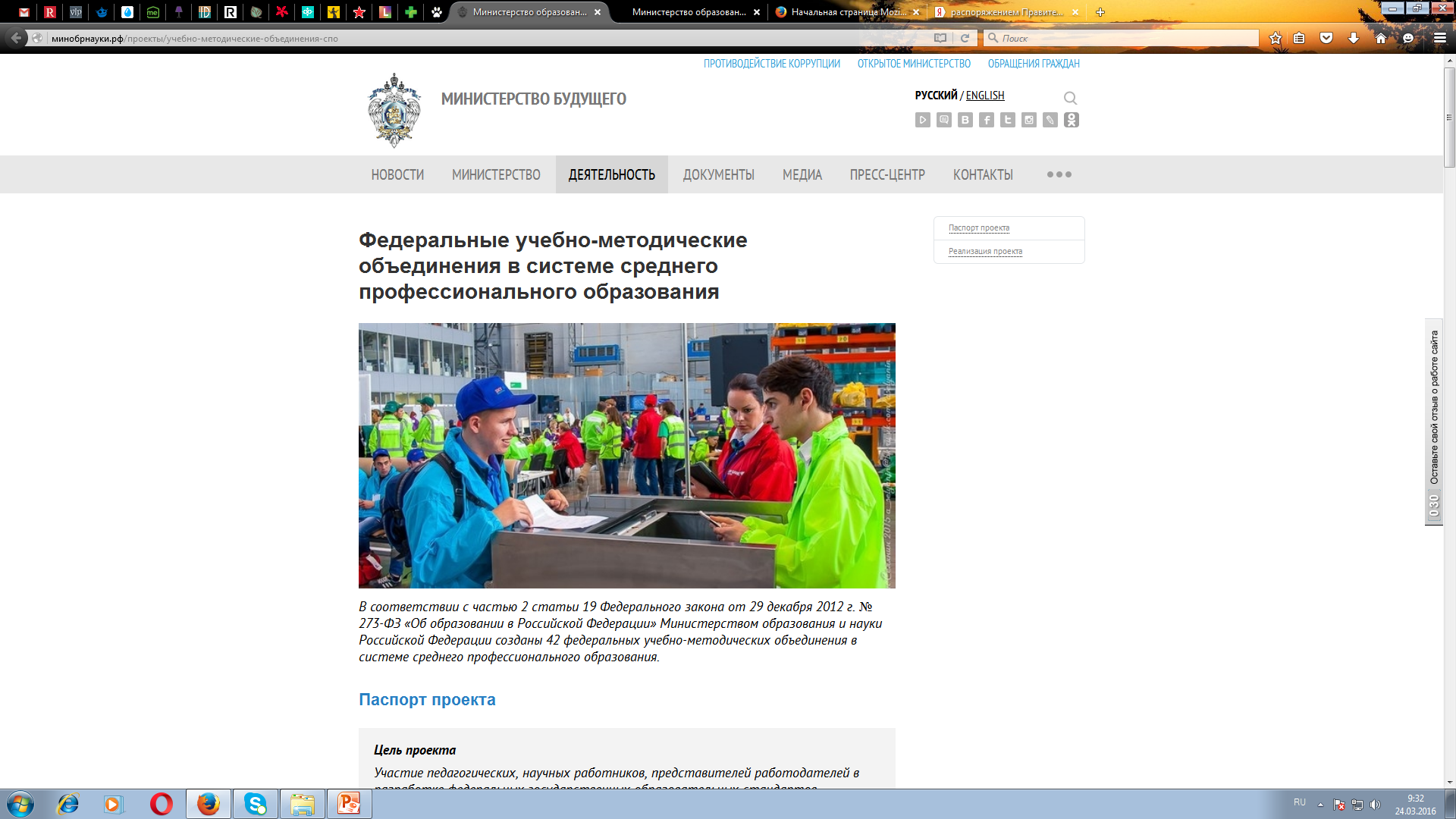 42 федеральных УМО в системе СПО
http://минобрнауки.рф/проекты/
учебно-методические-объединения-спо
4
Инфраструктура развития системы подготовки кадров по ТОП-50
Центр 
развития профессионального образования
Союз 
«Ворлдскиллс Россия»
Базовый центр ППППКРК
ФЕДЕРАЛЬНЫЙ уровень
РЕГИОНАЛЬНЫЙ уровень
МЕЖРЕГИОНАЛЬНЫЕ ЦЕНТРЫ КОМПЕТЕНЦИЙ
субъектов Российской Федерации – победители конкурсного отбора
6
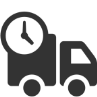 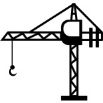 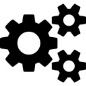 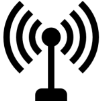 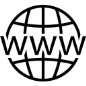 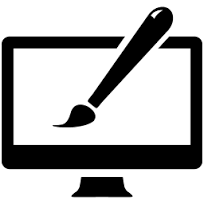 Республика Татарстан
Свердловская область
Республика Чувашия
Московская область
Тюменская  область
Ульяновская  область
5
Базовый центр профессиональной подготовки, переподготовки и повышения квалификации рабочих кадров
Распоряжение Правительства Российской Федерации от 26 ноября 2015г. № 2424-р – о внесении изменений в распоряжение Правительства Российской Федерации от 8 октября 2014г. № 1987-р:
	Определить союз «Агентство развития профессиональных сообществ и рабочих кадров «Ворлдскиллс Россия» в 2016 году базовым центром профессиональной подготовки, переподготовки и повышения квалификации рабочих кадров, осуществляющим следующие виды деятельности:
	организация подготовки, повышения квалификации и профессиональной переподготовки преподавателей (мастеров производственного обучения) по наиболее перспективным и востребованным профессиям и специальностям в системе среднего профессионального образования на основе лучших отечественных и международных практик и методик подготовки рабочих кадров;
	формирование учебно-методических комплексов, подготовка предложений по актуализации квалификационных требований к работникам, федеральных государственных образовательных стандартов, примерных основных образовательных программ, разработка и актуализация оценочных материалов по наиболее перспективным и востребованным профессиям и специальностям в системе среднего профессионального образования;
	размещение на официальном сайте союза в информационно-телекоммуникационной сети «Интернет» информации о деятельности базового центра
6
Базовый центр Worldskills Russia
профессиональной подготовки, переподготовки и повышения квалификации рабочих кадров
700
мастеров 
производственного
обучения
10 перспективных и востребованных профессий и специальностей СПО
автомеханик
электромонтажник
токарь- универсал
техник-конструктор
повар-кондитер
мехатроник
сварщик
фрезеровщик-универсал
сетевой и системный администратор
специалист по холодильно-вентиляционной технике
Оценка
результатов
I блок
II блок
III блок
Прохождение обучения в 10 центрах компетенций
Обучение в рамках чемпионата «Молодые профессионалы» в 2016 г.
Подготовка студентов
Оценка результатов на чемпионате «Молодые профессионалы» в 2017 г.
Итоговая аттестация участников
(учебно-методические разработки)
с 1 сентября
2016
октябрь – декабрь
2016
(1 день)
май
2017
май – ноябрь
2016
(1 неделя)
23-27 мая 2016
Крокус Экспо, МО
Требования к участникам программы:
Приоритетная для региональной экономики профессия (компетенция)
Высокий уровень результатов профессиональной деятельности
Личная мотивация к повышению уровня профессионального мастерства
Готовность предъявить результат на национальном чемпионате «Молодые профессионалы» 2017
1-2
кандидата по каждой компетенции
от субъекта Российской Федерации
7
Срок приема заявок для участия в программах – 8 апреля 2016
Формы для подачи заявок доступны на странице Базового центра worldskills.ru/bazovyy-centr/
Заполненные заявки направлять по электронной почте
заместителю генерального директора «Ворлдскиллс Россия» по подготовке кадров
Крайчинской Светлане Брониславовне

svetbk@gmail.com, ousynina@gmail.com
тел. 8 (495) 777 97 20, внутр. 108
Моб. 8 965 369 61 44
Развитие движения WorldSkills в Российской Федерации
Система чемпионатов «МОЛОДЫЕ ПРОФЕССИОНАЛЫ» (WorldSkills Russia)
Cоревнования «JuniorSkills»
Региональные 
чемпионаты по стандартам «Ворлдскиллс»
Более 4 000
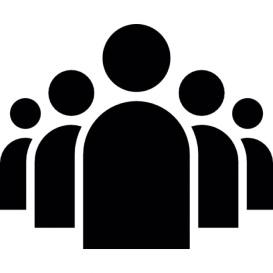 3 645
2015 г.
Участники
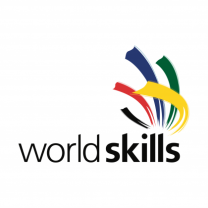 2016 г.
2016 г.
2015 г.
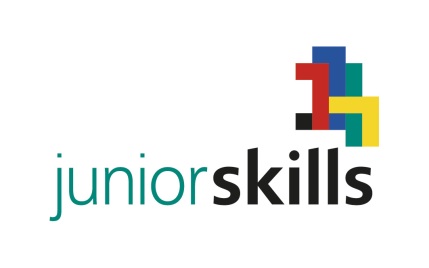 Субъекты РФ
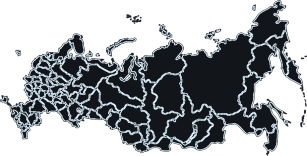 (март 2016 г. – 72) 85
56
Субъекты Российской Федерации, 
НЕ ВСТУПИВШИЕ в движение WorldSkills Russia
Финал Национального чемпионата «Молодые профессионалы» (WorldSkills Russia)
8
Сравнительная таблица результатов участников 
III Национального чемпионата по профессиональному мастерству по стандартам WorldSkills 
(г. Казань, 19-23 мая 2015 г.)
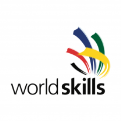 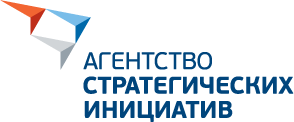 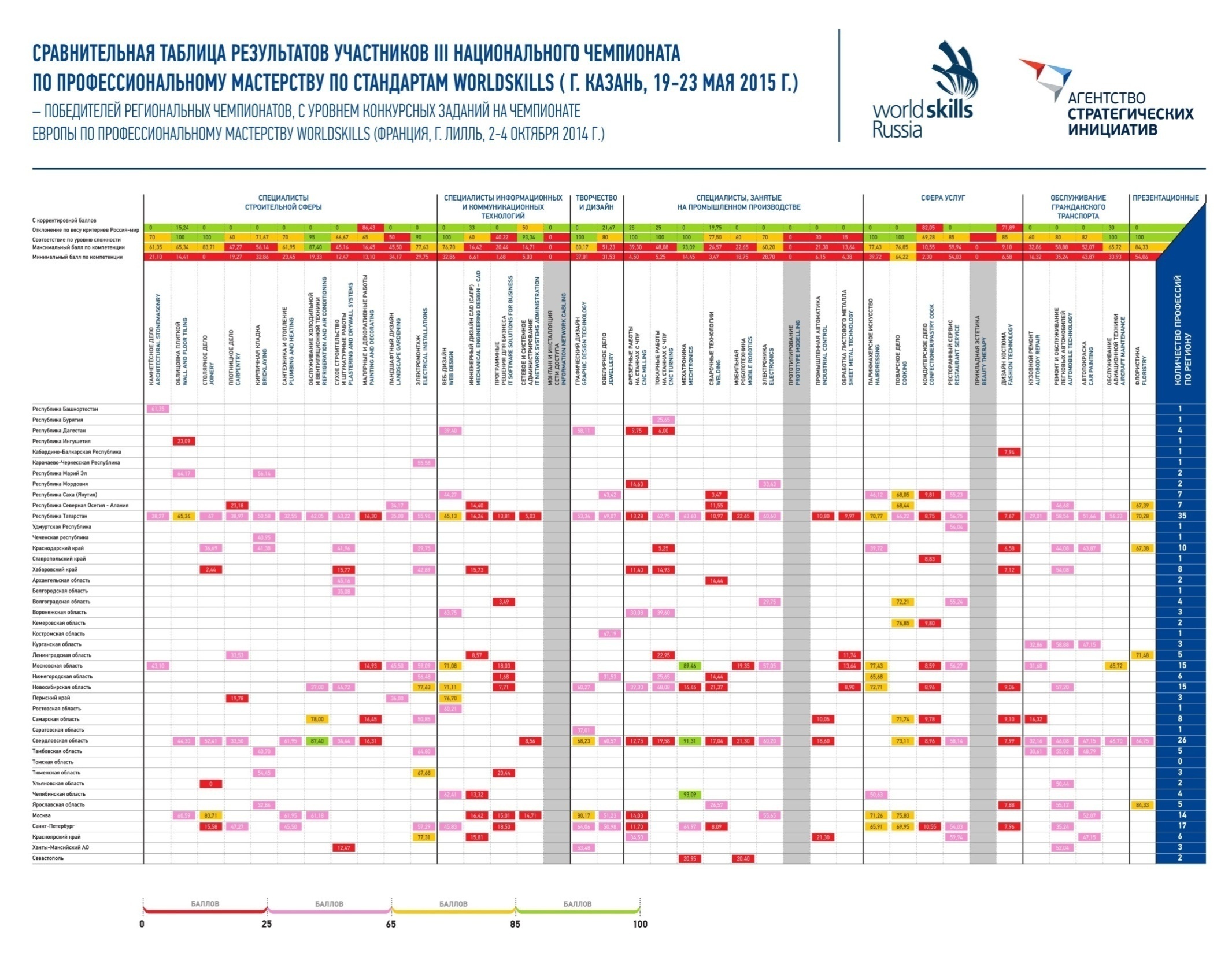 9
Практико-ориентированная подготовка на основе дуального образования
РЕЗУЛЬТАТЫ РЕАЛИЗАЦИИ
ПИЛОТНЫЙ ПРОЕКТ 
«Подготовка рабочих кадров, соответствующих требованиям высокотехнологичных отраслей промышленности, на основе дуального образования»
20 899 студентов
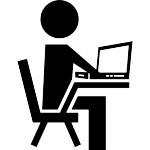 105 ПОО
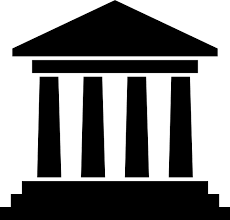 13 пилотных регионов
БЕЛГОРОДСКАЯ ОБЛАСТЬ
ВОЛГОГРАДСКАЯ ОБЛАСТЬ
КАЛУЖСКАЯ ОБЛАСТЬ                     
КРАСНОЯРСКИЙ КРАЙ
МОСКОВСКАЯ ОБЛАСТЬ
НИЖЕГОРОДСКАЯ ОБЛАСТЬ
ПЕРМСКИЙ КРАЙ 
РЕСПУБЛИКА ТАТАРСТАН 
САМАРСКАЯ ОБЛАСТЬ 
СВЕРДЛОВСКАЯ ОБЛАСТЬ 
ТАМБОВСКАЯ ОБЛАСТЬ
УЛЬЯНОВСКАЯ ОБЛАСТЬ 
ЯРОСЛАВСКАЯ ОБЛАСТЬ
1 005 организаций
5 602 наставника
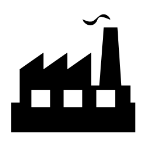 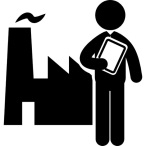 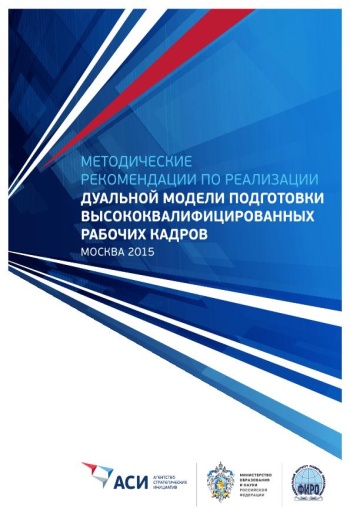 МЕТОДИЧЕСКИЕ РЕКОМЕНДАЦИИ 
по реализации дуальной модели подготовки
ОРГАНИЗАТОРЫ
http://минобрнауки.рф/департаменты/383/файл/6897/Luchshie_praktiki.pdf
http://минобрнауки.рф/департаменты/383/файл/6898/Metodicheskie_rekomendacii.pdf
10
10
Инклюзивное СПО
16 322
человек из числа инвалидов и лиц с ОВЗ обучается 
по программам СПО
16,6% ПОО 
внедрили дистанционные образовательные технологии
302 ПОО реализуют адаптированные 
ООП СПО
4 360 обучаются по адаптированным ООП СПО
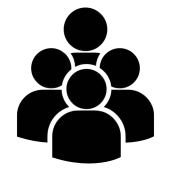 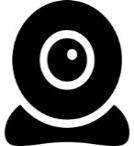 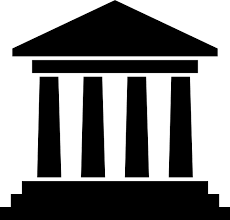 Государственная программа Российской Федерации «Доступная среда» на 2011-2020 годы
(мероприятие 2.2 «Предоставление государственных гарантий инвалидам»)
306 млн рублей 
субсидии субъектам Российской Федерации в 2016 году
на создание базовых ПОО 
в регионах
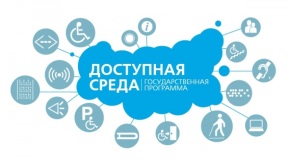 Не менее 85 ПОО – 
сеть базовых ПОО 
с инфраструктурой, обеспечивающей универсальную 
безбарьерную среду
Базовые ПОО
Федеральный методический центр
Информационная и методическая поддержка инклюзивного СПО инвалидов и лиц с ОВЗ 
на портале  http://spo.wil.ru
11
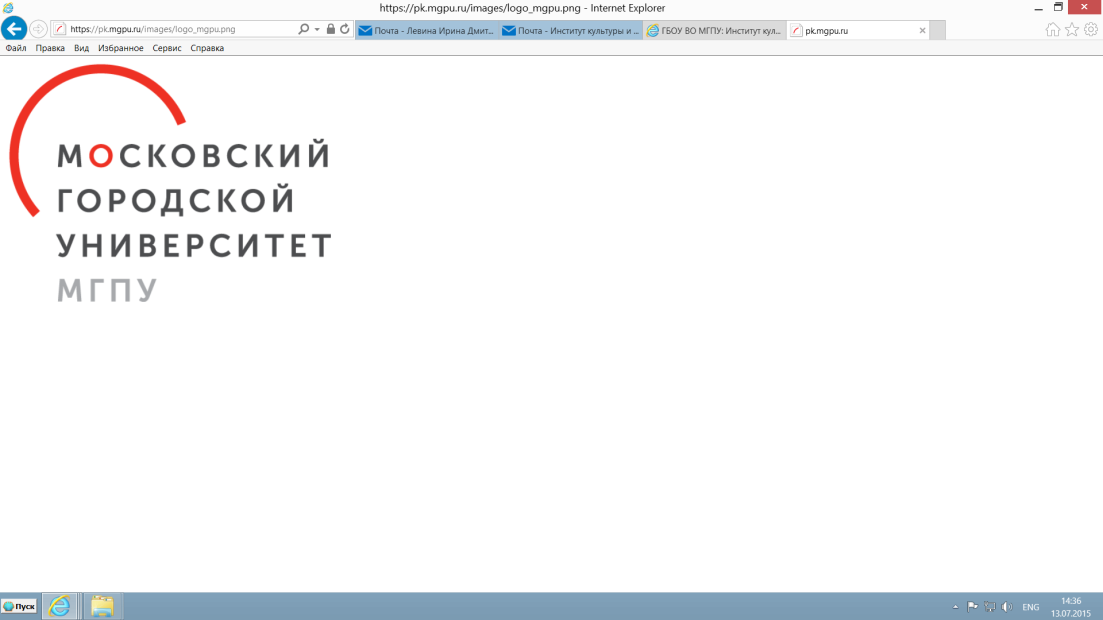 Основная цель проекта:
создание необходимых организационных и методических условий для обеспечения реализации инклюзивного среднего профессионального образования и профессионального обучения инвалидов и лиц с ОВЗ в субъектах РФ
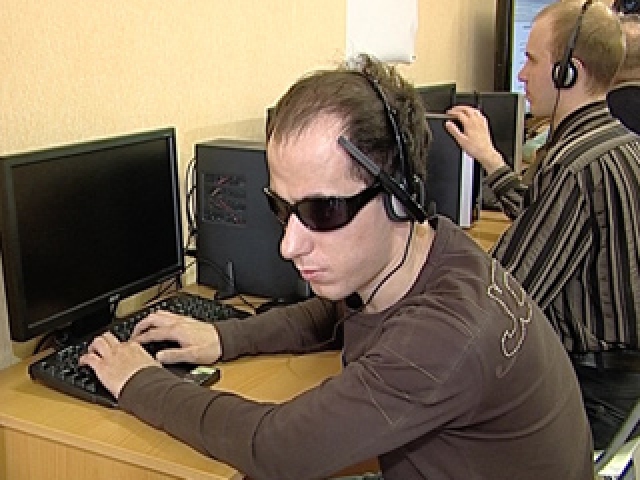 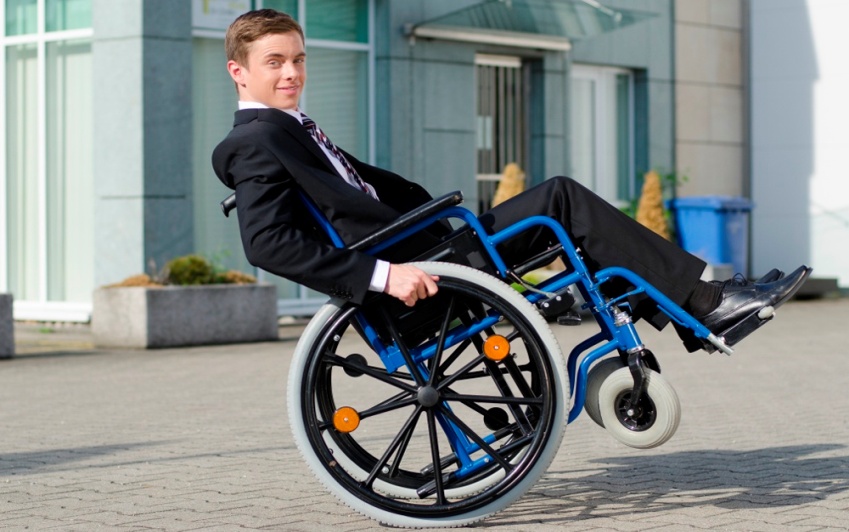 Ожидаемые эффекты от реализации комплекса мер, направленных на развитие инклюзивного СПО инвалидов и лиц с ОВЗ в РФ
организация и проведение конкурсов профессионального мастерства среди обучающихся инвалидов и обучающихся с ОВЗ в субъектах Российской Федерации
осуществление подготовки и повышения квалификации педагогических работников и «специалистов сопровождения» по вопросам инклюзивного образования
13
Направления деятельности базовой профессиональной образовательной организации
осуществление консультаций инвалидов и лиц с ОВЗ, их родителей (законных представителей) по вопросам получения СПО, в том числе с проведением профессиональной диагностики.
5
Виды нарушений здоровья обучающихся по программам СПО в ПОО, подведомственным субъектам СКФО и ЮФО
Формы адаптации образовательных программ
выбор мест прохождения практики с учетом требований их доступности – 65,9% образовательных организаций, обучающих инвалидов; 
проведение текущего контроля успеваемости, промежуточной и государственной итоговой аттестации обучающихся с учетом ограничений их здоровья – 59,4%;
использование методов обучения, исходя из их доступности для обучающихся инвалидов и обучающихся с ОВЗ – 56,6%;
использование практико-ориентированного (дуального) обучения – 26,2%;
разработка индивидуальных учебных планов и индивидуальных графиков обучающихся инвалидов и обучающихся с ОВЗ– 23,4%;
обеспечение обучающихся инвалидов и лиц с ОВЗ печатными и электронными образовательными ресурсами в формах, адаптированных к ограничениям их здоровья – 18,9%;
включение в вариативную часть образовательных программ среднего профессионального образования адаптационных дисциплин – 5,6%.
Мониторинг 2016 г. (данные на 19 мая). Образовательные организации, направившие анкету
Мониторинг качества подготовки кадров
Поручение Президента Российской Федерации от 05.12.2014
Комплекс мер, направленных на совершенствование  системы СПО, на 2015-2020 годы
КАЧЕСТВО ПОДГОТОВКИ КАДРОВ
КАЧЕСТВО РЕЗУЛЬТАТОВ
КАЧЕСТВО УСЛОВИЙ
РЕЗУЛЬТАТЫ КОНКУРСОВ ПРОФМАСТЕРСТВА
WorldSkills Russia, всероссийских олимпиад профмастерства
результаты ГИА на основе стандартов WSI (демонстрационный экзамен)
РЕЕСТР СИСТЕМЫ НЕЗАВИСИМОЙ ОЦЕНКИ КВАЛИФИКАЦИЙ 
результаты независимой оценки квалификации (разрабатывается Минтрудом России)
ФЕДЕРАЛЬНОЕ СТАТИСТИЧЕСКОЕ НАБЛЮДЕНИЕ

(целевое обучение, МТБ, финансовые ресурсы и др.)
ДАННЫЕ ОБРАЗОВАТЕЛЬНЫХ ОРГАНИЗАЦИЙ

(дополнительные показатели образовательной деятельности)
ДАННЫЕ ПЕНСИОННОГО ФОНДА РОССИИ

Трудоустройство выпускников СПО
ИНФОРМАЦИОННАЯ БАЗА
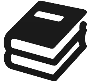 Критерий 5. ФИНАНСОВО-ЭКОНОМИЧЕСКАЯ ДЕЯТЕЛЬНОСТЬ
Объем внебюджетных средств
Заработная плата педагогических работников
Критерий 1. ОБРАЗОВАТЕЛЬНАЯ ДЕЯТЕЛЬНОСТЬ
Контингент, прием, выпуск по ТОП-50
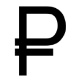 Критерий 2. МЕЖДУНАРОДНАЯ ДЕЯТЕЛЬНОСТЬ
Стажировки студентов за рубежом  
Обучение иностранных студентов
Критерий 6. КАДРОВЫЙ СОСТАВ
ДПО преподавателей и мастеров ПО
Преподаватели и мастера ПО из числа работников профильных предприятий – совместителей
Преподаватели и мастера ПО, имеющие сертификат эксперта WS
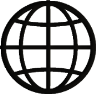 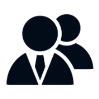 Критерий 3. КАЧЕСТВО ПОДГОТОВКИ ВЫПУСКНИКОВ ОБРАЗОВАТЕЛЬНЫХ ПРОГРАММ СПО
Победители и призеры WSR и всероссийских олимпиад
Сертификаты в независимых центрах оценки квалификаций, медали профессионализма
КРИТЕРИИ И ПОКАЗАТЕЛИ МОНИТОРИНГА
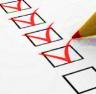 Критерий 7. ТРУДОУСТРОЙСТВО ВЫПУСКНИКОВ ОБРАЗОВАТЕЛЬНЫХ ПРОГРАММ СПО
Трудоустройство выпускников, их средняя заработная плата
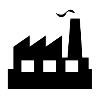 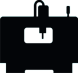 Критерий 8. ДОСТУПНОСТЬ И КАЧЕСТВО  РЕАЛИЗАЦИИ ОБРАЗОВАТЕЛЬНЫХ ПРОГРАММ СПО ДЛЯ ЛИЦ С ОВЗ
Обучение по очной форме обучения 
Обучение по приоритетным профессиям и специальностям СПО
Участие в олимпиадном движении
Критерий 4. ИНФРАСТРУКТУРА
Базовые кафедры на предприятиях
Обновление материально-технической базы
Общежития, пункты общественного питания
18
18
Основные показатели Мониторинга качества подготовки кадров
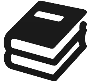 Критерий 1. ОБРАЗОВАТЕЛЬНАЯ ДЕЯТЕЛЬНОСТЬ
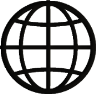 Критерий 2. МЕЖДУНАРОДНАЯ ДЕЯТЕЛЬНОСТЬ
19
Основные показатели Мониторинга качества подготовки кадров
Критерий 3. КАЧЕСТВО ПОДГОТОВКИ ВЫПУСКНИКОВ ОБРАЗОВАТЕЛЬНЫХ ПРОГРАММ СПО
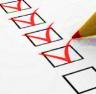 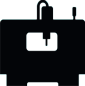 Критерий 4. ИНФРАСТРУКТУРА
20
Основные показатели Мониторинга качества подготовки кадров
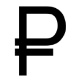 Критерий 5. ФИНАНСОВО-ЭКОНОМИЧЕСКАЯ ДЕЯТЕЛЬНОСТЬ
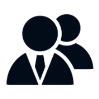 Критерий 6. КАДРОВЫЙ СОСТАВ
21
Основные показатели Мониторинга качества подготовки кадров
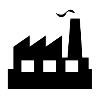 Критерий 7. ТРУДОУСТРОЙСТВО ВЫПУСКНИКОВ ОБРАЗОВАТЕЛЬНЫХ ПРОГРАММ СПО
Критерий 8. ДОСТУПНОСТЬ И КАЧЕСТВО  РЕАЛИЗАЦИИ ОБРАЗОВАТЕЛЬНЫХ ПРОГРАММ СПО ДЛЯ ЛИЦ С ОВЗ
Критерий 9. РЕАЛИЗАЦИЯ ПРОГРАММ ДПО
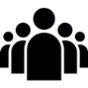 22
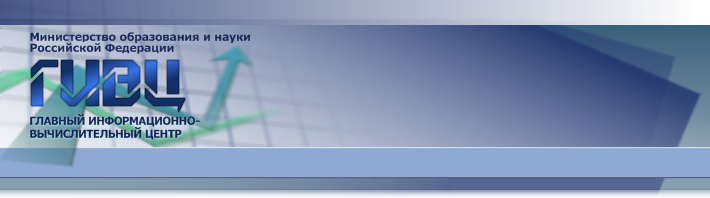 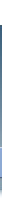 Проведение мониторинга КАЧЕСТВА ПОДГОТОВКИ КАДРОВ
г. Москва, 2016
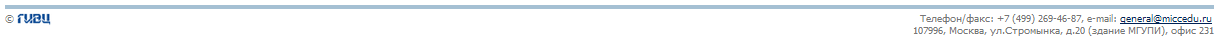 Основные этапы проведения мониторинга качества подготовки кадров
2
I этап
II этап
III этап
Публикация результатов мониторинга
Утверждение пороговых значений показателей оценки деятельности образовательных организаций

Подведение предварительных итогов сбора статистических данных
Утверждение результатов мониторинга
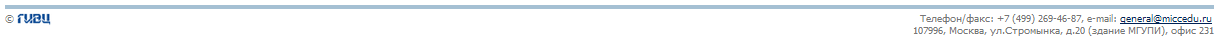 Информационная база мониторинга
3
Форма статистического наблюдения 
№СПО-Мониторинг
Выпускники образовательной организации
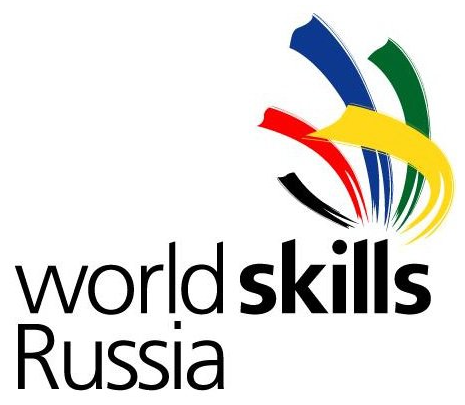 Образовательная организация
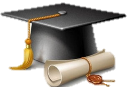 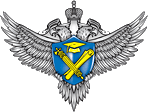 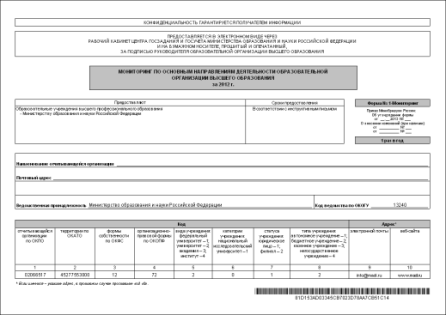 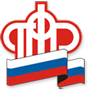 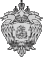 Статистические данные о деятельности образовательной организации
Сompetition Information System
Данные о трудоустройстве выпускников
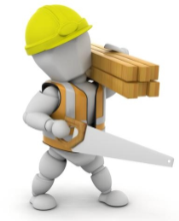 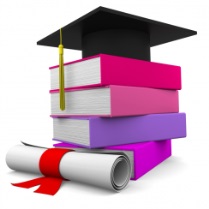 Учет специфики деятельности
ПОКАЗАТЕЛИ ДЕЯТЕЛЬНОСТИ
трудовая деятельность
продолжили обучение
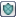 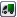 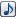 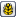 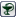 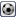 ОЦЕНКА КАЧЕСТВА ПОДГОТОВКИ КАДРОВ
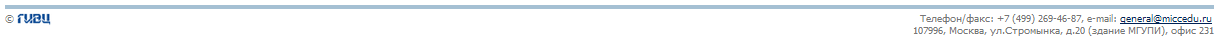 Доступ к дистрибутивам программного обеспечения и загрузка выходных файлов
4
Личный кабинет образовательной организации
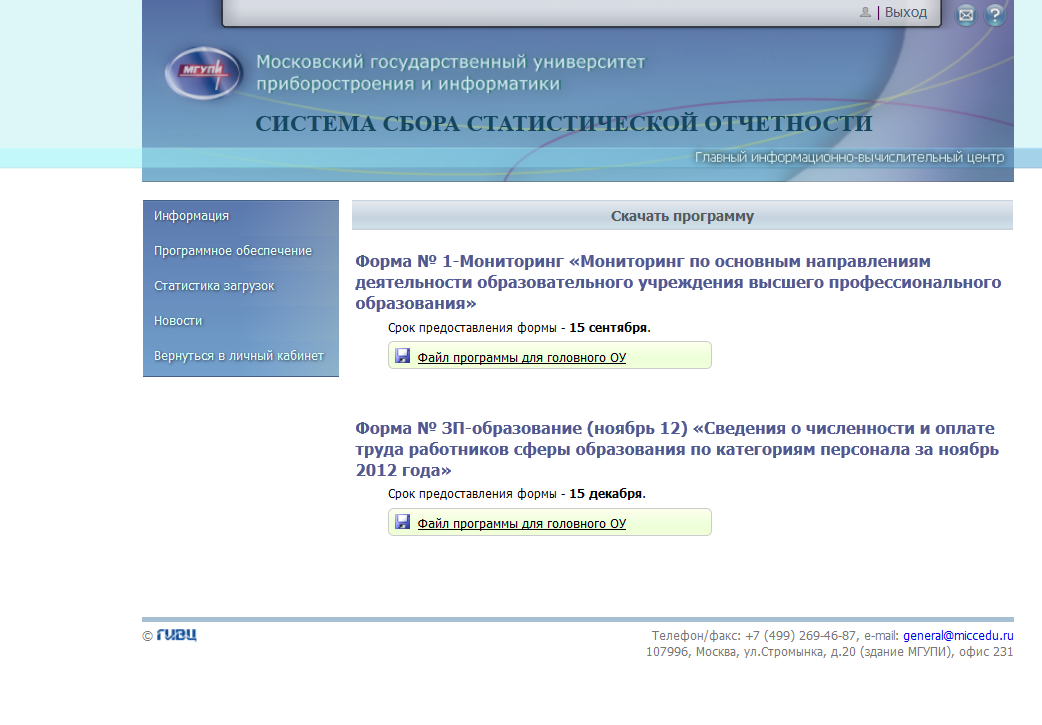 Доступ к программному обеспечению
и загрузке электронных отчетов
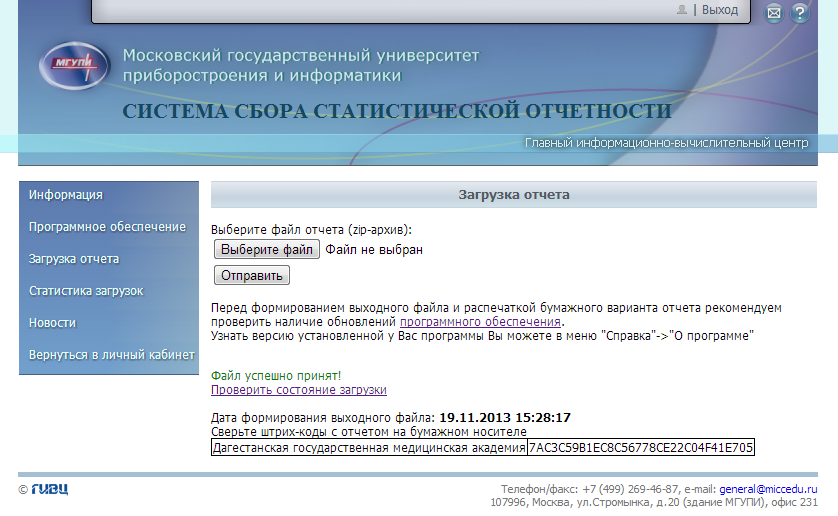 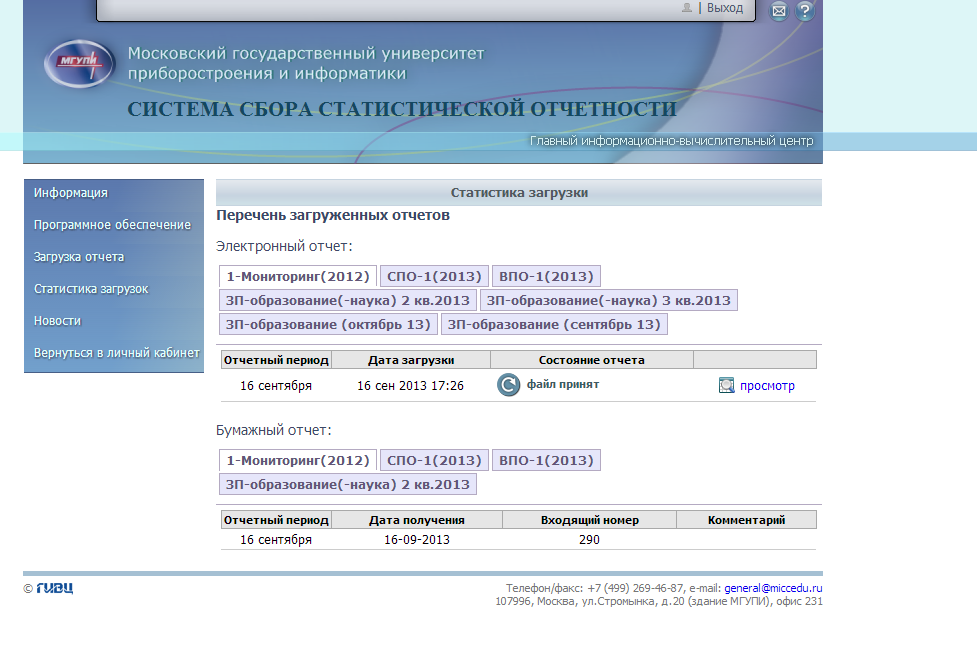 Просмотр загруженных отчетов
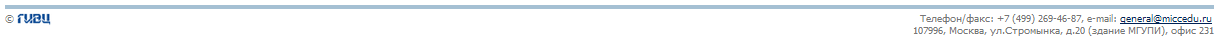 Состав и структура программного обеспечения для заполнения статистических данных
5
Программный модуль подготовки данных – предназначен для:
- формирования пользовательского интерфейса для заполнения статистических сведений по форме № СПО-Мониторинг;
- проведения первичного контроля сведений по формулам логического и арифметического контроля;
- формирования печатного варианта отчета;
- формирования выходного файла с данными для загрузки в рабочий кабинет.
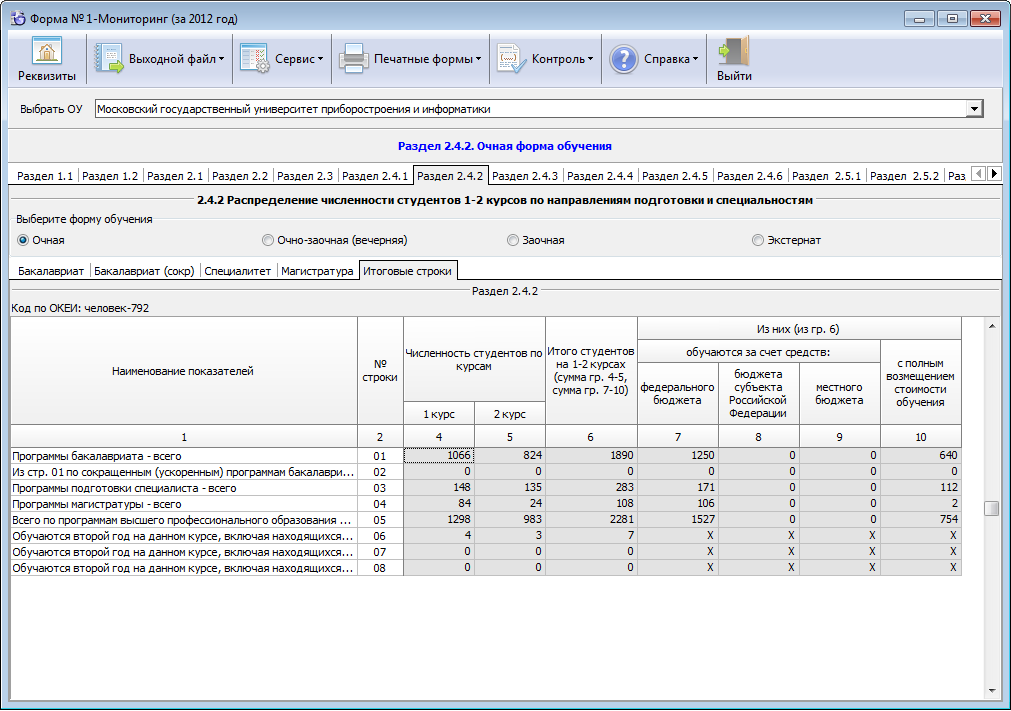 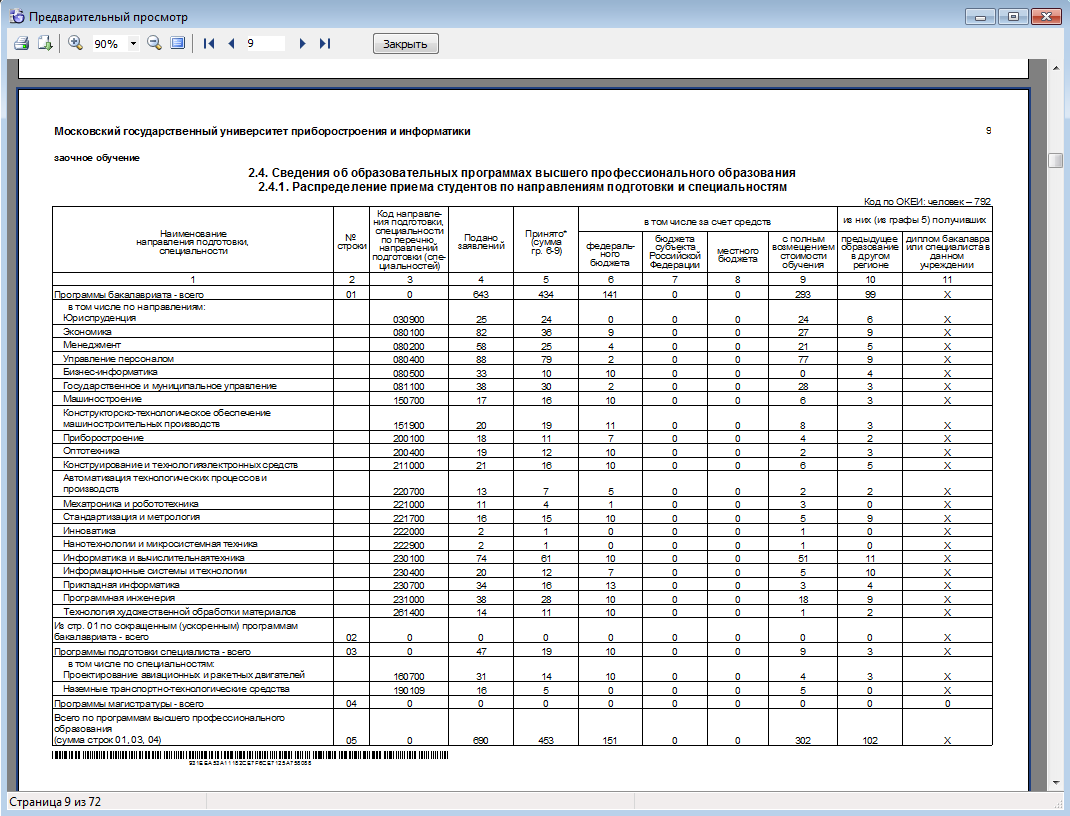 Данные ранее предоставленных отчетов по формам ФСН №СПО-1 (СПО-2)
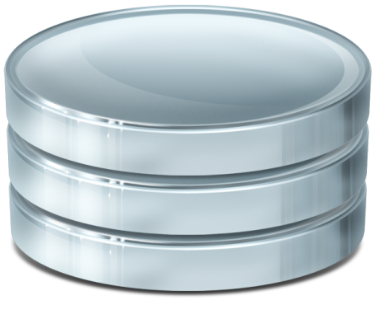 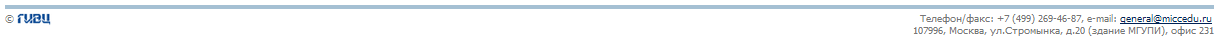 Модель оценки качества подготовки кадров
12
Оценка показателя деятельности
середина выборки с ненулевыми значениями показателя
нулевые значения
Показатели разделяются на: 
«целевые» (величина показателя однозначно положительно характеризует качество подготовки кадров), по результатам которых оценивается организация в целом,  
вспомогательные (дополнительные, косвенно либо опосредованно влияющие на качество), характеризующие деятельность организации.
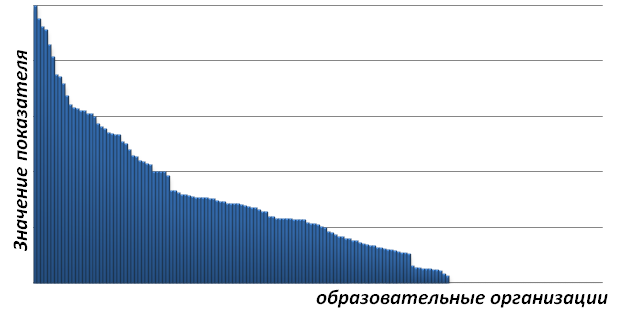 пороговое значение
показателя
значение выше порогового
значение ниже порогового
отсутствие «явления», характеризуемого показателем
Оценка показателя
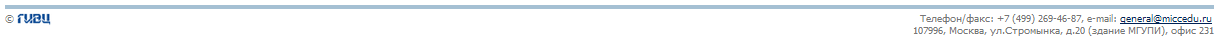 Модель оценки качества подготовки кадров
Оценка образовательной организации
образовательные организации
A
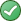 наличие показателей в количестве не менее уровня «B», превышающих пороговое значение, т.е. наличие «явлений», уже имеющих на данный момент высокий уровень внедрения и развития
1 группа
3 группа
B
2 группа
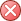 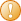 наличие «явлений» в количестве не менее уровня «А» по определенному числу критериев (ТОП-50, целевой подготовки, участия в WorldSkills и т.д.), в том числе требующих развития, оптимизации (повышения количественной характеристики)
отсутствие «явлений» по большинству показа-телей (нулевые значения)
* - размер круга соответствует численности обучающихся по программам СПО
29
Статистика сбора данных в рамках апробации мониторинга качества подготовки кадров
7 субъектов Российской Федерации
Всего участников апробации  –  177 (самостоятельных организаций)
скачали программное обеспечение  –  163 (92%)
предоставили данные  –  151 (85%)
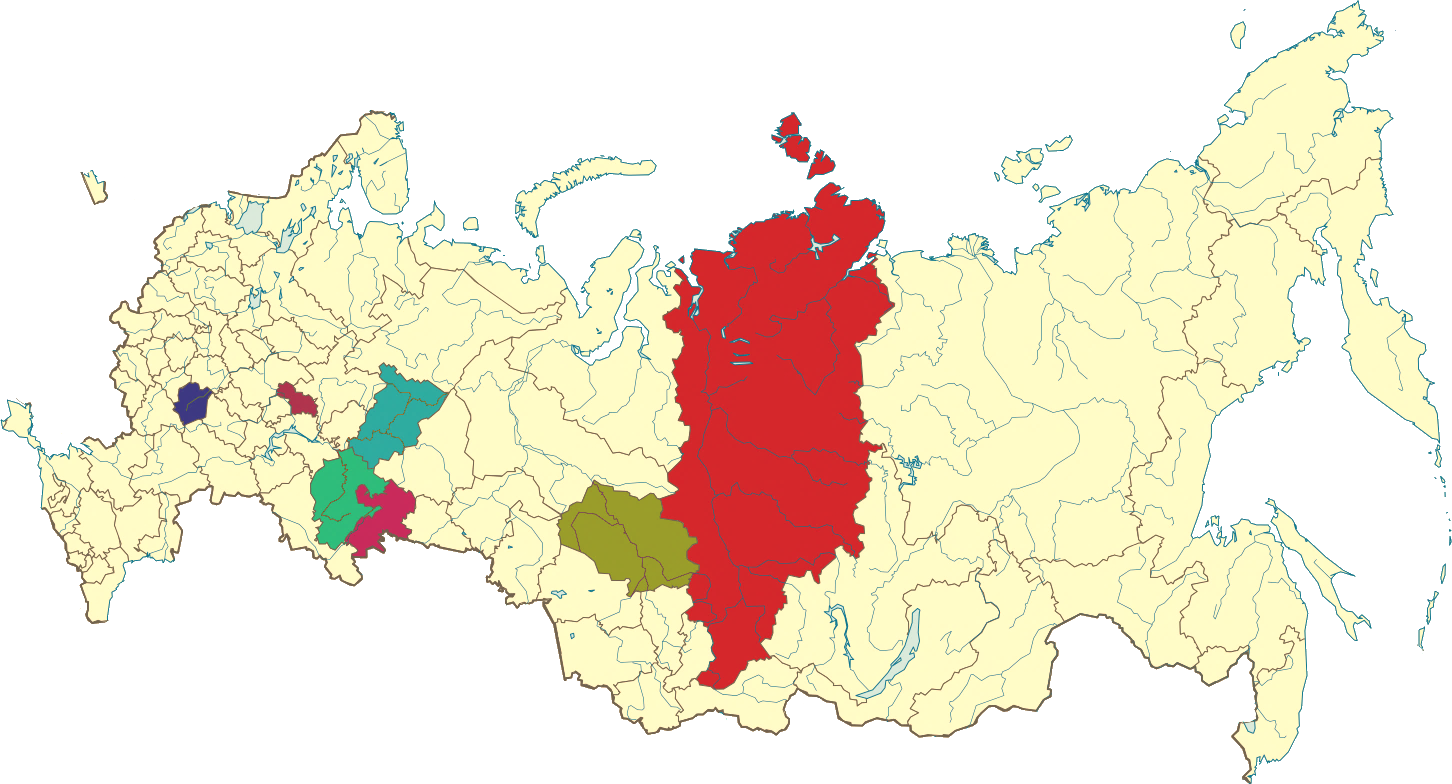 КРАСНОЯРСКИЙ КРАЙ
участников –  15
предоставили данные –  9
Республика Марий Эл
участников –  27
предоставили данные –  26
Пермский край
участников –  7
предоставили данные –  7
Тамбовскаяобласть
участников –  4
предоставили данные –  4
Томская oбласть
участников –  26
предоставили данные –  26
РеспубликаБашкортостан
участников –  85
предоставили данные –  66
Челябинская область
участников –  13
предоставили данные –  13
ФРДО и Мониторинг занятости выпускников по программам СПО
Нормативно-правовая база:
Федеральный закон от 29.12.2012 N 273-ФЗ «Об образовании в Российской Федерации», ст. 98:
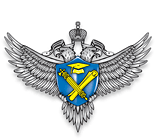 «…органы исполнительной власти субъектов Российской Федерации, осуществляющие государственное управление в сфере образования… организации, осуществляющие образовательную деятельность, представляют в федеральный орган исполнительной власти, осуществляющий функции по контролю и надзору в сфере образования, сведения о выданных документах об образовании и (или) о квалификации, документах об обучении путем внесения этих сведений в федеральную информационную систему "Федеральный реестр сведений о документах об образовании и (или) о квалификации, документах об обучении" »
Постановление Правительства Российской Федерации от 26 августа 2013 г. № 729
Постановление Правительства Российской Федерации от 11 сентября 2015 г. № 965 
Федеральный закон от 27.07.2006 N 152-ФЗ «О персональных данных»
Распоряжение Правительства Российской Федерации от 3 марта 2015 г. № 349-р
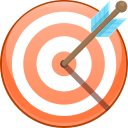 Цели мониторинга
Определить наиболее востребованные рынком труда России специальности и профессии
Определить, какие образовательные организации готовят наиболее востребованных выпускников
Основа мониторинга – 
данные, внесённые профессиональными образовательными организациями в Федеральный реестр документов об образовании (ФРДО)

ФРДО – информационная система Рособрнадзора
31
Всероссийский проект мониторинга – статус, выявленные проблемы, планы
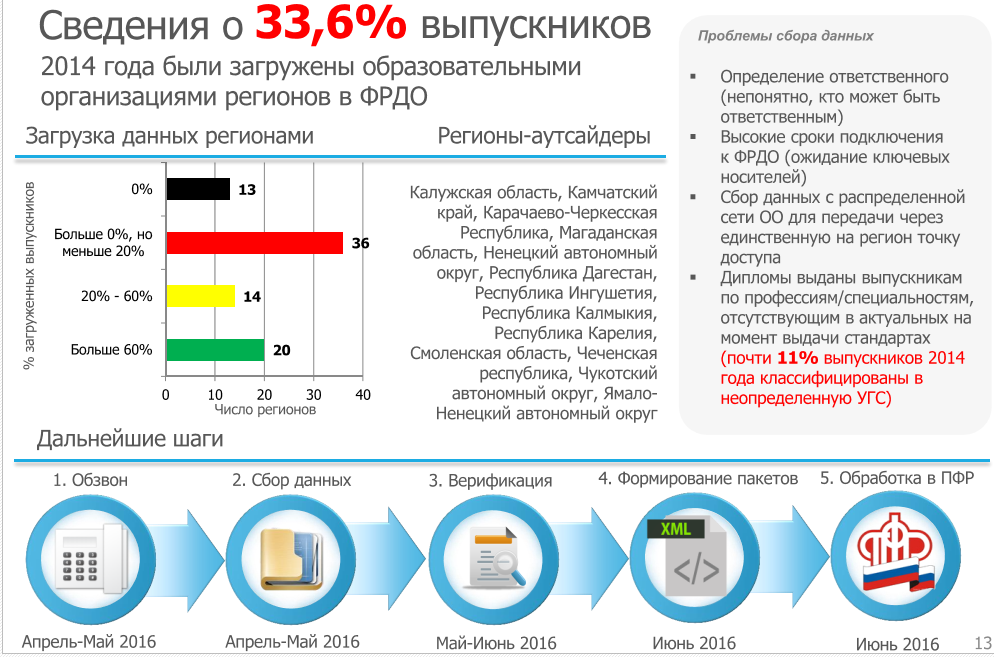 32
СИСТЕМА ГОСУДАРСТВЕННОЙ ПОДДЕРЖКИ ТАЛАНТЛИВОЙ МОЛОДЕЖИ
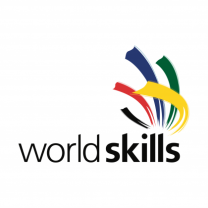 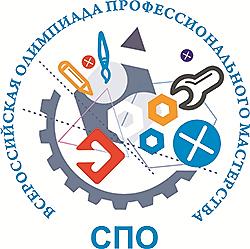 Национальный чемпионат 
«МОЛОДЫЕ ПРОФЕССИОНАЛЫ» 
(WorldSkills Russia) – чемпионаты профессионального мастерства по стандартам WorldSkills
ВСЕРОССИЙСКИЕ КОНКУРСЫ  
обучающихся по профессиям 
и специальностям СПО
ВСЕРОССИЙСКИЕ ОЛИМПИАДЫ профессионального мастерства обучающихся СПО
Конкурс работ научно-технического творчества студентов
Конкурс лучших практик подготовки в СПО
Конкурсы творческих работ студентов по специальностям
Конкурс «Профессионал будущего»
Конкурс творческих работ студентов СПО «Зелёные технологии»
71 регион РФ, присоединился к движению 
97 региональных чемпионатов 
3 национальных чемпионата 
2 чемпионата Hi-Tech по сквозным профессиям среди концернов и холдингов, предприятий РФ
1670 участников               из 73 субъектов РФ                 и 9 федеральных округов охвачено Олимпиадным движением
Проведение в 2016 году олимпиад по 17 УГС              (66 специальностей)
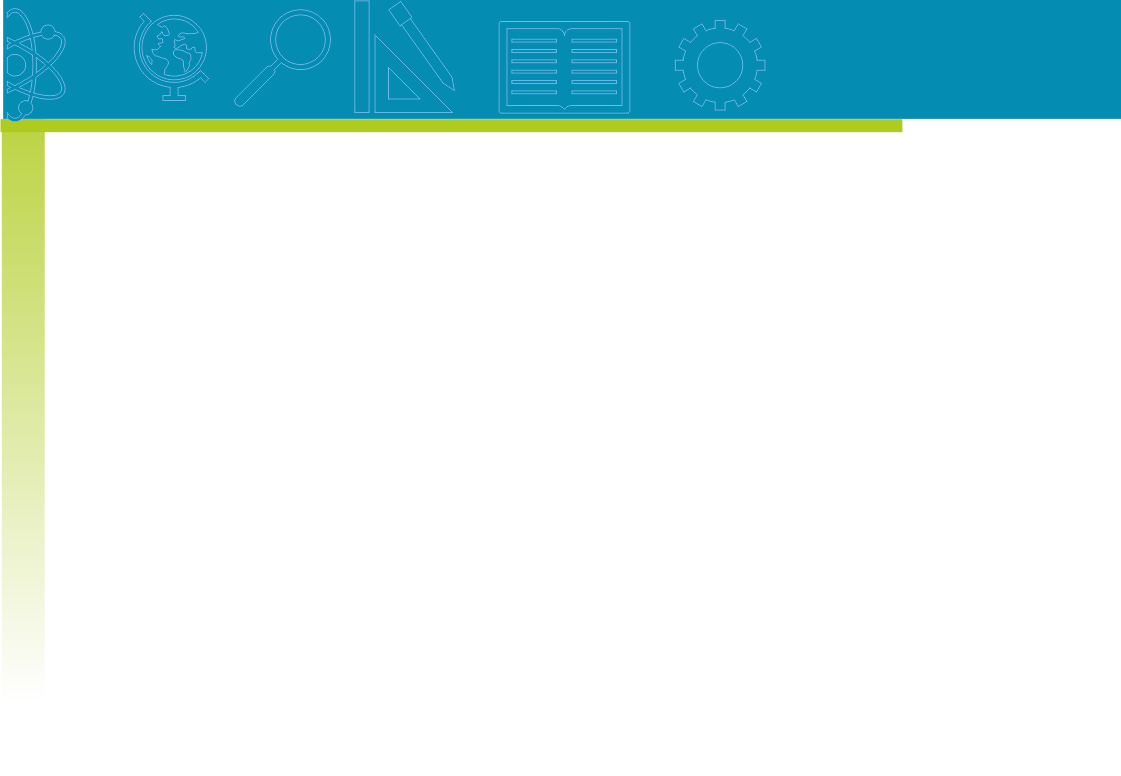 Департамент государственной политики  в сфере подготовки рабочих кадров и ДПО
НОВАЯ СТРУКТУРА ИСПЫТАНИЙ ВСЕРОССИЙСКОЙ ОЛИМПИАДЫ ПРОФЕССИОНАЛЬНОГО МАСТЕРСТВА
Формат испытаний - профессиональное комплексное задание
Комплексное задание 1 уровня 
ОЦЕНКА УРОВНЯ ЗНАНИЙ, УМЕНИЙ
Тестовое задание
Общая часть (темы вопросов единые для всех специальностей СПО)
Вариативная часть (вопросы специфические для УГС)
Задачи
Перевод текста на иностранном языке/аудирование
Решение задач по организации труда
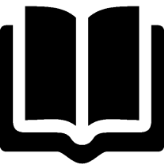 20 баллов
20 баллов
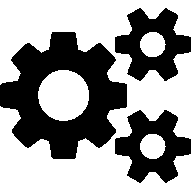 Комплексное задание 2 уровня 
ОЦЕНКА УМЕНИЙ И ОПЫТА ПРАКТИЧЕСКОЙ ДЕЯТЕЛЬНОСТИ

Задачи
Общая часть (выполнение видов работ, характерных для большинства специальностей СПО)
Вариативная часть (специфические виды работ на объектах  профессиональной деятельности, характерных для конкретной специальности (подгрупп специальностей)
30 баллов
30 баллов
34
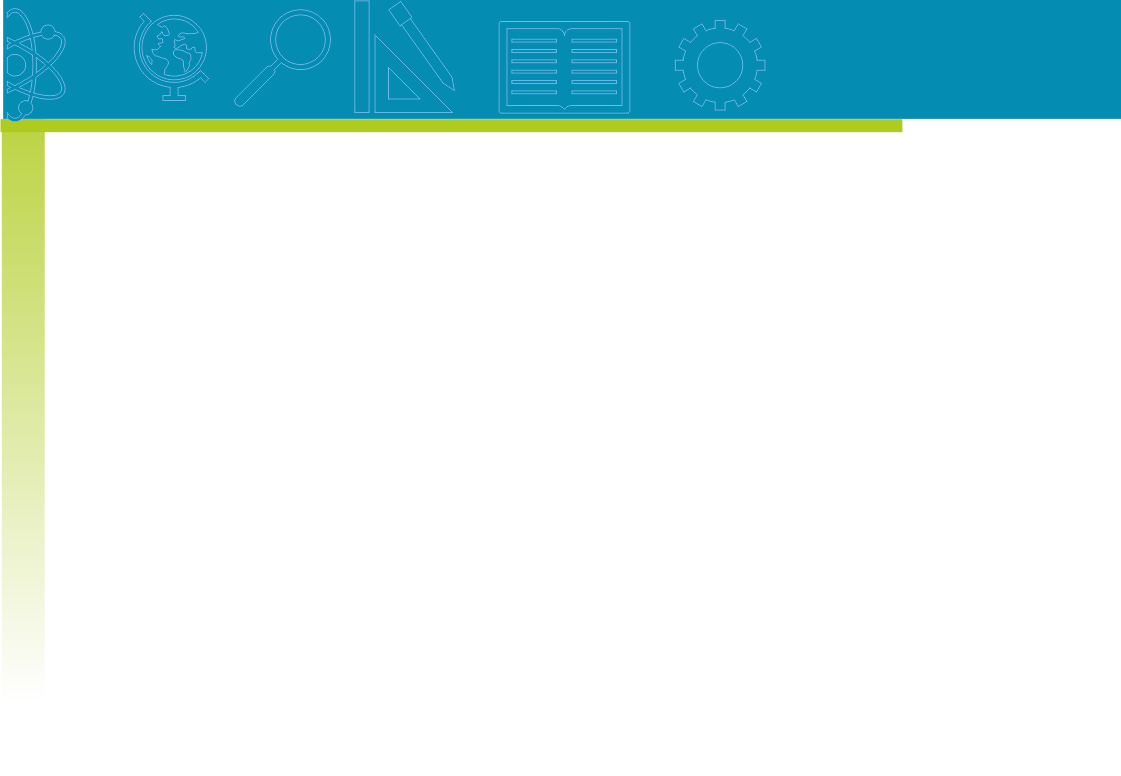 Департамент государственной 
политики  в сфере подготовки 
рабочих кадров и ДПО
ОСОБЕННОСТИ НОВОГО ФОРМАТА ВСЕРОССИЙСКОЙ ОЛИМПИАДЫ ПРОФЕССИОНАЛЬНОГО МАСТЕРСТВА
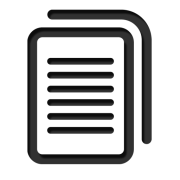 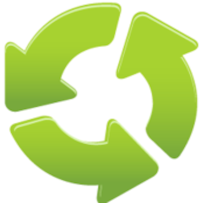 ОРГАНИЗАЦИЯ
СОДЕРЖАНИЕ
Единая структура профессионального комплексного задания Всероссийской олимпиады
Олимпиада проводится по укрупнённым группам специальностей СПО
Расширенный состав участников заключительного этапа
Охват от 60 до 80% дисциплин и междисциплинарных курсов профессиональным комплексным заданием
 в рамках УГС
Консалтинг по организации и проведению этапов Всероссийской олимпиады
Консалтинг по использованию программных продуктов, по работе на оборудовании
Единая Деловая программа Всероссийской олимпиады
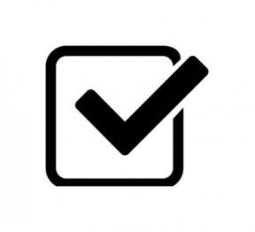 ИСПОЛЬЗОВАНИЕ РЕЗУЛЬТАТОВ ОЛИМПИАДЫ
ЗАДАНИЯ – ПРОФИЛЬНОЕ УМО – ОБЩЕДОСТУПНЫЕ КИМы
РЕЗУЛЬТАТЫ ОЛИМПИАД– МОНИТОРИНГ КАЧЕСТВА ПОДГОТОВКИ КАДРОВ
ПЕРЕДОВОЙ ОПЫТ – БАЗА ЛУЧШИХ ПРАКТИК
35
КОНКУРС ПРОФЕССИОНАЛЬНЫХ ДОСТИЖЕНИЙ ВЫПУСКНИКОВ СПО «ПРОФЕССИОНАЛ БУДУЩЕГО»
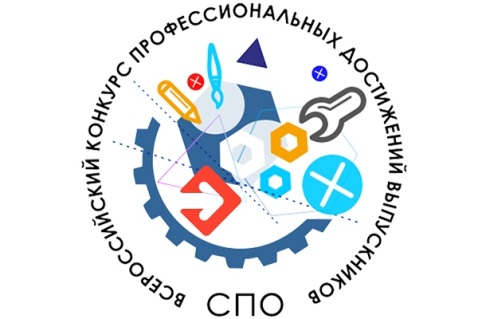 ПРОФЕССИОНАЛ БУДУЩЕГО
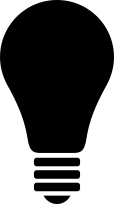 !
АКТУАЛЬНОСТЬ 
Повышение конкурентоспособности, привлекательности выпускников СПО, выявление и поддержка талантливой молодежи
ЦЕЛЬ 
Выявление механизмов, моделей, способствующих эффективной интеграции выпускников СПО в трудовую: профессиональную и предпринимательскую деятельность; 
анализ наиболее эффективных форм организации дополнительного образования в образовательных организациях, реализующих программы СПО, в сфере профессионального самоопределения и карьерного развития студентов, выпускников
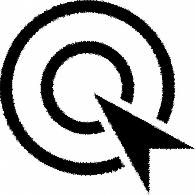 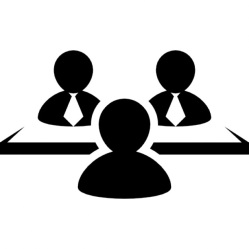 РЕЗУЛЬТАТЫ
Выявление наиболее эффективных примеров деятельности Центров развития карьеры (подразделений, проектов по развитию карьеры) образовательных организаций, реализующих программы СПО
Приобретение студентами практики развития и применения собственных социальных компетенций (soft skills): получение практических навыков разработки индивидуальной программы карьерного развития, в том числе, оценки своих компетенций, составления резюме, оформления портфолио; проведения деловых переговоров, собеседований, прохождения отборочных кастингов на соискание вакансий; публичной защиты проектов и дорожных карт в смешанной аудитории работодателей, предпринимателей.
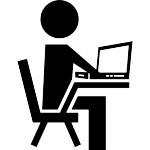 ВСЕРОССИЙСКИЙ КОНКУРС РАБОТ НАУЧНО-ТЕХНИЧЕСКОГО ТВОРЧЕСТВА СТУДЕНТОВ, ОБУЧАЮЩИХСЯ ПО ПРОГРАММАМ СПО
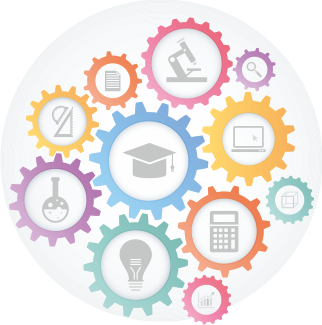 АКТУАЛЬНОСТЬ 
Развитие технологического сообщества, объединяющего различные разрозненные группы специалистов и учащихся, в том числе: школьников и студентов, ориентированных на инженерную деятельность, лидеров технологических кружков, представителей образовательных учреждений, технологических предпринимателей, популяризаторов науки и технологий
Всероссийский конкурс работ научно-технического творчества студентов, обучающихся по программам СПО
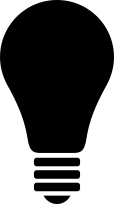 !
ПОЛЬЗОВАТЕЛИ РЕЗУЛЬТАТОВ ПРОЕКТОВ
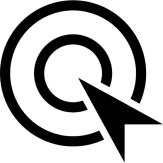 ЦЕЛЬ
Выявление и поддержка талантливой молодежи; создание условий для раскрытия творческих способностей, расширения массовости и повышения результативности участия молодежи в НТТ и научно-исследовательской деятельности; содействие интеграции образования, науки и производства; содействие внедрению результатов исследований и разработок; совершенствование и стимулирование НТТ
Педагогический состав ПОО в целях совершенствования образовательного процесса,  актуализации исследовательской деятельности и технического творчества студентов
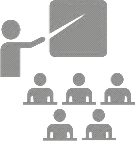 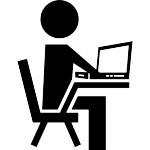 Студенческие научные общества, студенты при выполнении курсового и дипломного проектирования
ЗАДАЧИ
пропаганда инновационных форм и методов обучения;
стимулирование у обучающихся интереса к научно-технической и научно-исследовательской деятельности; 
повышение конкурентоспособности молодежных научно-технических исследований и разработок и содействие их продвижению;
повышение интереса у студентов СПО к будущей специальности и ее социальной значимости
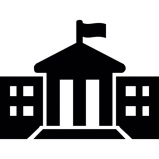 Органы государственной и муниципальной власти
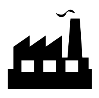 Работодатели
ВСЕРОССИЙСКИЙ КОНКУРС РАБОТ НАУЧНО-ТЕХНИЧЕСКОГО ТВОРЧЕСТВА СТУДЕНТОВ, ОБУЧАЮЩИХСЯ ПО ПРОГРАММАМ СПО
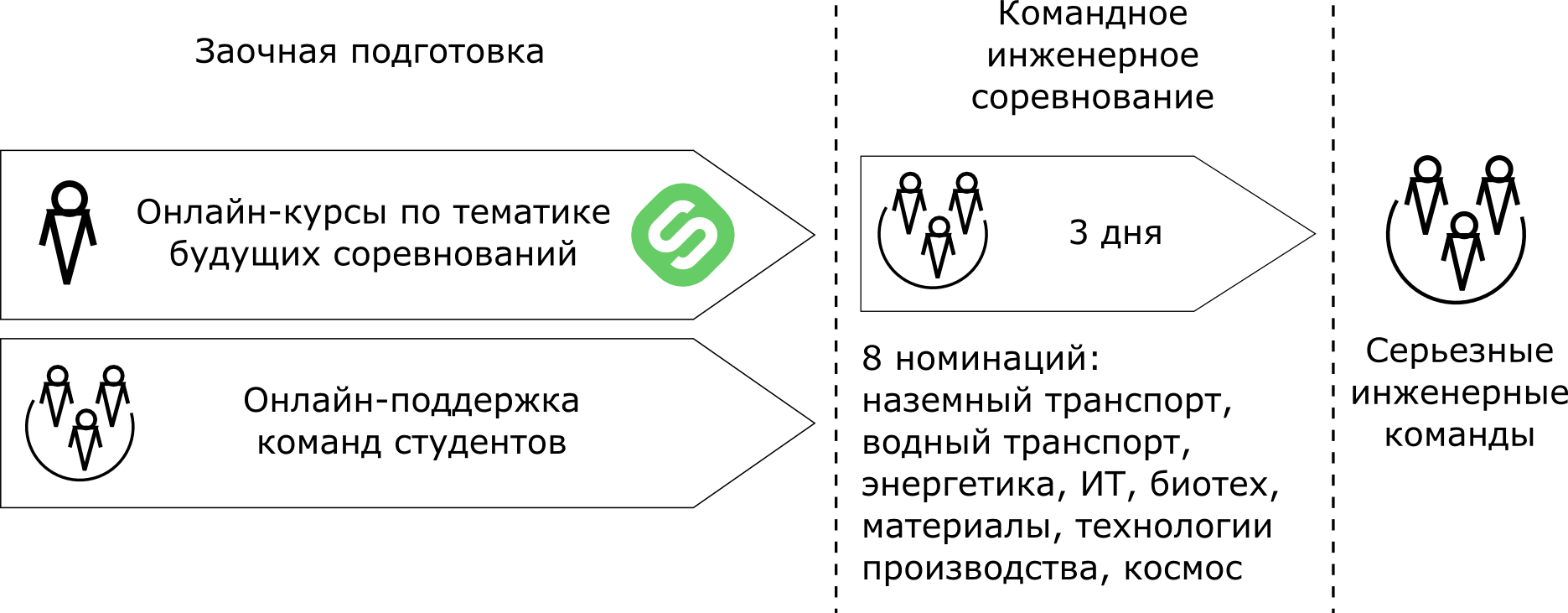 ВСЕРОССИЙСКИЙ КОНКУРС ТВОРЧЕСКИХ РАБОТ СТУДЕНТОВ, ОБУЧАЮЩИХСЯ ПО ПРОГРАММАМ СПО, «ЗЕЛЕНЫЕ ТЕХНОЛОГИИ»
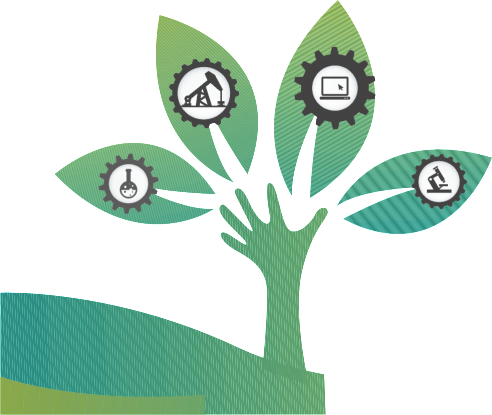 АКТУАЛЬНОСТЬ 
Повышение интереса студенчества, профессионального сообщества к вопросам инновационного и экологически безопасного производства, совершенствованию моделей и форм работы по подготовке требуемых кадров
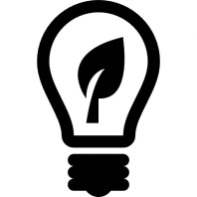 ЗЕЛЕНЫЕ ТЕХНОЛОГИИ
ЦЕЛЬ 
Совершенствование и стимулирование творчества студентов, развитие их  инициативы и демонстрация современных достижений учебно-исследовательской деятельности студентов ПОО
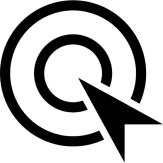 ПОЛЬЗОВАТЕЛИ РЕЗУЛЬТАТОВ ПРОЕКТОВ
Педагогический состав ПОО в целях совершенствования образовательного процесса,  актуализации исследовательской деятельности и технического творчества студентов
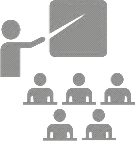 ЗАДАЧИ
выявление наиболее активных, одаренных студентов, способных к системному действию в профессиональной ситуации;
повышение интереса  у студентов к будущей специальности, профессии и ее социальной значимости; 
целенаправленное формирование и мониторинг тематики актуальных направлений по опытно-экспериментальной и учебно-исследовательской деятельности студентов; 
повышение конкурентоспособности молодежных научно-технических исследований и разработок и содействие их продвижению;
обеспечение взаимодействия образовательных, научных, производственных организаций и бизнеса
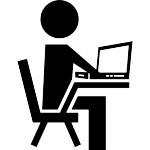 Студенческие научные общества, студенты при выполнении курсового и дипломного проектирования
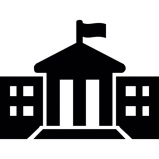 Органы государственной и муниципальной власти
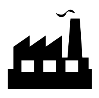 Работодатели
ВСЕРОССИЙСКИЙ СТУДЕНЧЕСКИЙ ФОРУМ ПРОФЕССИОНАЛЬНЫХ ОБРАЗОВАТЕЛЬНЫХ ОРГАНИЗАЦИЙ
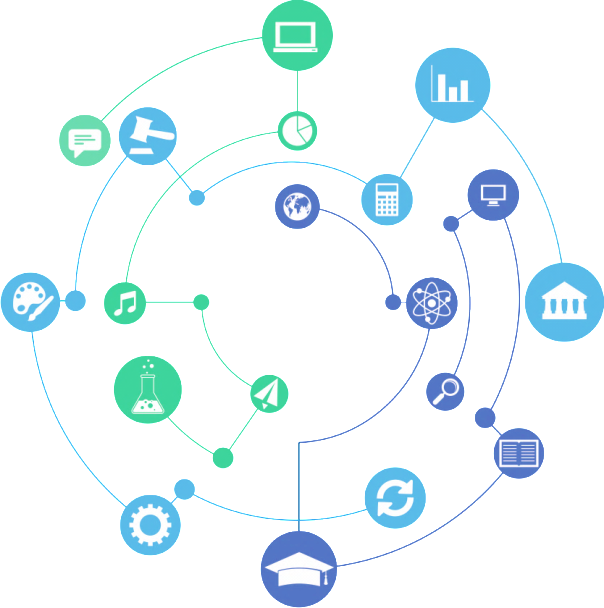 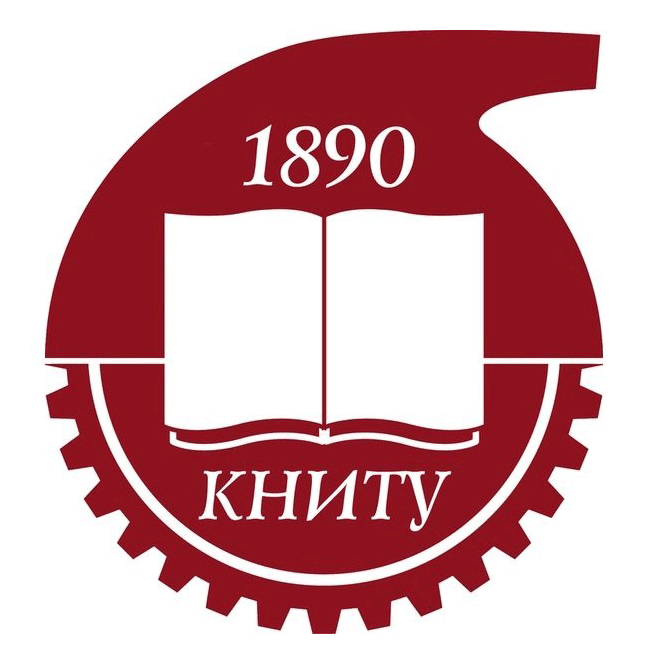 БАЗА ПРОВЕДЕНИЯ
ФГБОУ ВО «Казанский национальный исследовательский технологический университет»
2016
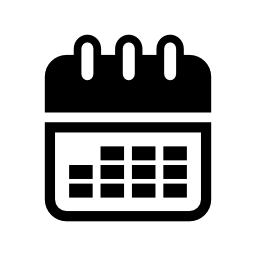 СРОК ПРОВЕДЕНИЯ ФОРУМА 
3-6 сентября 2016 г
Всероссийский 
СТУДЕНЧЕСКИЙ ФОРУМ 
профессиональных образовательных организаций
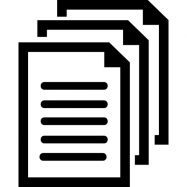 СРОК РАЗРАБОТКИ ПОЛОЖЕНИЯ
До 29 апреля 2016 г
СРОК РАЗМЕЩЕНИЯ ПОЛОЖЕНИЯ в сети «Интернет» на официальном сайте Минобрнауки России
До 8 мая 2016 г
Развитие деятельности студенческих объединений профессиональных образовательных организаций
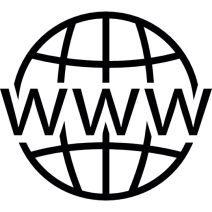 Цель форума
Предпосылки разработки стандарта
Концепция регионального стандарта кадрового обеспечения промышленного роста
Стандарт кадрового обеспечения промышленного роста региона разрабатывается в соответствии с пунктом 16 раздела I протокола заседания Правительственной комиссии по импортозамещению от 3 октября 2015 г. № 2: 

«Рекомендовать органам исполнительной власти субъектов Российской Федерации совместно с Минобрнауки России, союзом «Агентство развития профессиональных сообществ и рабочих кадров «Ворлдскиллс Россия», автономной некоммерческой организации «Агентство стратегических инициатив по продвижению новых проектов» проработать вопрос внедрения регионального стандарта кадрового обеспечения промышленного роста, включающего в себя механизмы обеспечения высокотехнологичных отраслей промышленности по сквозным рабочим профессиям на основе международных стандартов подготовки кадров, внедрение элементов системы дуального обучения и системы мониторинга качества подготовки кадров»
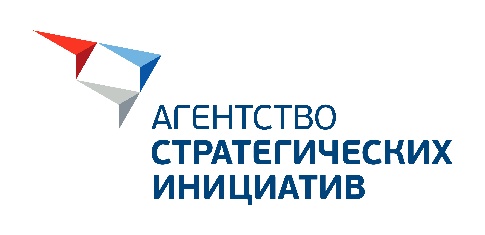 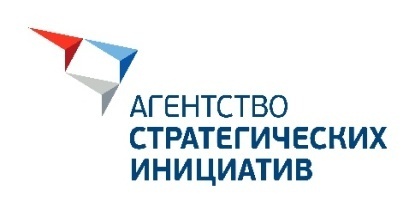 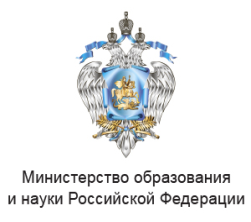 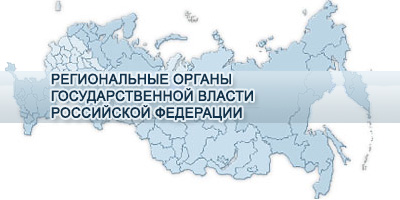 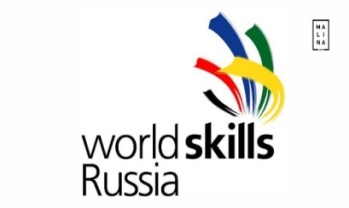 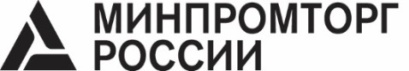 41
Ключевые этапы кадрового обеспечения региона: опыт реализации проекта по дуальному образованию
2
3
4
Переподготовка
Проектирование подготовки
Подготовка и переподготовка  будущих работников предприятий на современном высокотехнологичном оборудовании
Профессиональная ориентация
Обеспечение современной МТБ
Подготовка мастеров производственного обучения на площадках работодателей
Подготовка/переподготовка преподавателей СПО  
Разработка образовательных программ (для инженерных и рабочих кадров) при участии работодателей
Переход от системы профориентации школьников к системе непрерывной поддержки (профнавигация) профессионального  выбора на протяжении всей жизни
На предприятие
В экономику региона
1
5
Оценка качества подготовки
Прогноз потребности в кадрах
Госзаказ на подготовку кадров с приоритетом ведущих и перспективных отраслей экономики.
Стратегия Холдинга/ Предприятия
Стратегия Отрасли
Стратегия Региона
Независимая оценка качества подготовки кадров
Мониторинг карьерного трека выпускников
42
Горизонты планирования кадрового обеспечения потребностей региона
Горизонт планирования
1-3 года
10-12 лет
5-7 лет
Целевая 
подготовка кадров
Профориентационные 
мероприятия
Опережающая
подготовка кадров
ВО
СПО
ВО
СПО
Школы, дополнительное 
образование детей
ДПО
ДПО
43
Алгоритм кадрового обеспечения текущих и перспективных потребностей региона
Обеспечение текущих потребностей региона
Обеспечение перспективных потребностей региона
Определение перечня ключевых предприятий региона (в соответствии с требованиями стандарта)
Определение ключевых региональных инвестиционных проектов
1
1
Определение перечня профессий в соответствии с технологическими задачами предприятий
Определение перечня профессий под потребности будущего производства
2
2
Перечень профессий из ТОП-50
Профессии в соответствии с региональной спецификой
3
Выбор СПО и ВО (образовательных программ), ДПО
Заключение соглашений между главой региональной корпорации развития и организацией СПО (ВО), ДПО
3
Целевая подготовка кадров
Опережающая подготовка кадров
4
4
Оценка качества подготовки кадров
Оценка качества подготовки кадров
5
5
44
Общая модель кадрового обеспечения региона
Принятие решений по межведомственным вопросам
Решение конфликтных ситуаций
Подготовка предложений по назначению координатора 
Подготовка предложений по распределению финансирования
Подготовка предложений по внесению изменений в нормативно-правовые акты
Глава региона России
Координационный 
совет при  главе 
региона России
Оперативная координация взаимодействия участников
Координация консолидированного заказа
Координация использования МТР разными участниками
Курирование независимой оценки качества подготовки кадров 
Мониторинг процесса подготовки кадров, подготовка аналитических отчетов
Координатор
Заказчик
Исполнитель
СПО
ВО
Региональные 
институты развития 
(корпорации развития)
ДПО
Предприятия- 
работодатели
Образовательная
 программа
Образовательная
 программа
45
Структура основных положений стандарта
Повышение квалификации педагогических кадров
Независимая оценка качества подготовки кадров
Мониторинг трудоустройства выпускников
Прогнозирование потребности в кадрах
Навигация по востребованным и перспективным профессиям
Практико-ориентированное (дуальное) профессиональное обучение
Инженерная подготовка в вузах с учетом требований работодателей
Реализация ключевых элементов региональной модели кадрового обеспечения
Наличие стратегии кадрового обеспечения
Контроль на уровне высшего должностного лица субъекта РФ
Наличие координатора процесса
Принятие нормативно-правовых актов
Создание условий
Информационное, материально-техническое обеспечение
Обеспечение доступной учебно-методической и материально-технической базой для реализации образовательного процесса 
Обеспечение прозрачности принятия управленческих решений
46
Ключевые положения: Создание условий для реализации модели кадрового обеспечения промышленного роста
Инструменты (примеры):
Положение:
Суть:
1
Наличие стратегических целей, задач, приоритетов развития системы подготовки кадров и их закрепление в региональной стратегии кадрового обеспечения
Стратегия субъекта РФ должна быть связана с системой подготовки кадров и планами ее развития, должны быть общие цели и задачи
Стратегия кадрового обеспечения субъекта РФ
Раздел по кадровому обеспечению в стратегии социально-экономического развития региона
2
Принятие ключевых решений и контроль работ по кадровому обеспечению промышленности (экономики) на уровне высшего должностного лица субъекта
Принятие личной ответственности высшим должностным лицом субъекта РФ по реализации положений стандарта и оценке его исполнения. Наличие координационного органа при главе региона или его заместителе
Координационный совет при Главе субъекта РФ
3
Наличие координатора
Структура, ответственная за межведомственное взаимодействие РОИВ, учебных заведений, работодателей, региональных ЦК Ворлдскиллс и т.д.
ТПП* или Департамент внутренней и кадровой политики или др.
Принятие нормативно-правовых актов
4
Разработка и утверждение на уровне субъекта РФ соответствующей нормативно-правовой базы, обеспечивающей внедрение стандарта
Утвержденные на уровне Правительства субъекта РФ распоряжения, положения, приказы, соглашения
47
* Торгово-промышленная палата
Ключевые положения: Основные элементы модели
Положение:
Суть:
Инструменты (примеры):
5
Реализация механизмов прогнозирования потребности в кадрах по перспективным и востребованным профессиям
Прогноз для проектирования развития системы СПО, ВПО, ДПО и ДОД* и формирования контрольных цифр приема (КЦП)
- Прогноз потребности в кадровых ресурсах на перспективу до 7 лет 
- Прогноз  потребности  в кадровых ресурсах на перспективу 3-5 лет 
- КЦП
6
Навигация по востребованным и перспективным профессиям
Обеспечение профессиональной ориентации и дополнительного образования учащихся средней школы через ознакомление с перспективными профессиями, специализированные уроки по предмету «Технология»
- Региональные и федеральные чемпионаты, олимпиады по технологиям (Олимпиада НТИ, чемпионаты Juniorskills)
- Проведения урока «Технология» в школах или на базе колледжей
- Региональные ресурсные центры и др.
- Обновление программ
Практическое обучение
Наставничество
Установление и нормативное закрепление кооперационных связей
7
Реализация механизмов практико-ориентированного (дуального) образования
Подготовка кадров по специальностям, соответствующим стратегии развития региона и потребностям работодателей
8
Выстраивание эффективного взаимодействия работодатель-вуз по инженерным специальностям
Подготовка инженерных кадров для высокотехнологичных производств
- Базовые кафедры
- Стажировки и дипломные работы на материале работодателя
- Наблюдательные советы
Подготовка  и переподготовка педагогических кадров
Специализированная подготовка педагогических кадров, включая мастеров производственного обучения и наставников на производстве, учителей предмета «Технология»
9
- Программы подготовки и переподготовки педагогических кадров 
- Производственная стажировка
- Педагогическая стажировка
48
* Дополнительное образование детей
Ключевые положения: основные элементы модели, информационное и материально-техническое обеспечение
Инструменты (примеры):
Положение:
Суть:
10
Разработка и внедрение независимых прозрачных механизмов оценки качества подготовки кадров по образовательным программам
- ГИА, как демонстрационный экзамен  WS
- Чемпионаты WorldSkills для студентов и молодых специалистов
Реализация независимой оценки качества подготовки кадров
11
Реализация механизмов мониторинга трудоустройства выпускников
Мониторинг трудоустройства выпускников профессиональных образовательных организаций и отслеживание их карьерного трека
- Мониторинг СПО и ВО через ведение банка данных  
- Отслеживание результатов участия в чемпионатах WorldSkills, через систему CIS
12
Обеспечение качественной материально-технической базой для реализации образовательного процесса
Обеспечение доступа учащихся и преподавателей к современной учебно-методической базе и высокотехнологичному оборудованию на любой из доступных площадок
- Аудит МТБ региона
- Учебные лаборатории, площадки на предприятиях, ресурсные центры
- Современные учебно-методические материалы
- Информационный портал министерства образования и науки субъекта Российской Федерации 
- Порядок предоставления информации по запросу
13
Обеспечение свободного и удобного доступа заинтересованных лиц к основной информации о внедрении региональной модели кадрового обеспечения промышленного роста
Обеспечение информационной прозрачности региональной модели кадрового обеспечения промышленного роста
49
ДЕПАРТАМЕНТ ОБРАЗОВАНИЯ И НАУКИ КОСТРОМСКОЙ ОБЛАСТИ
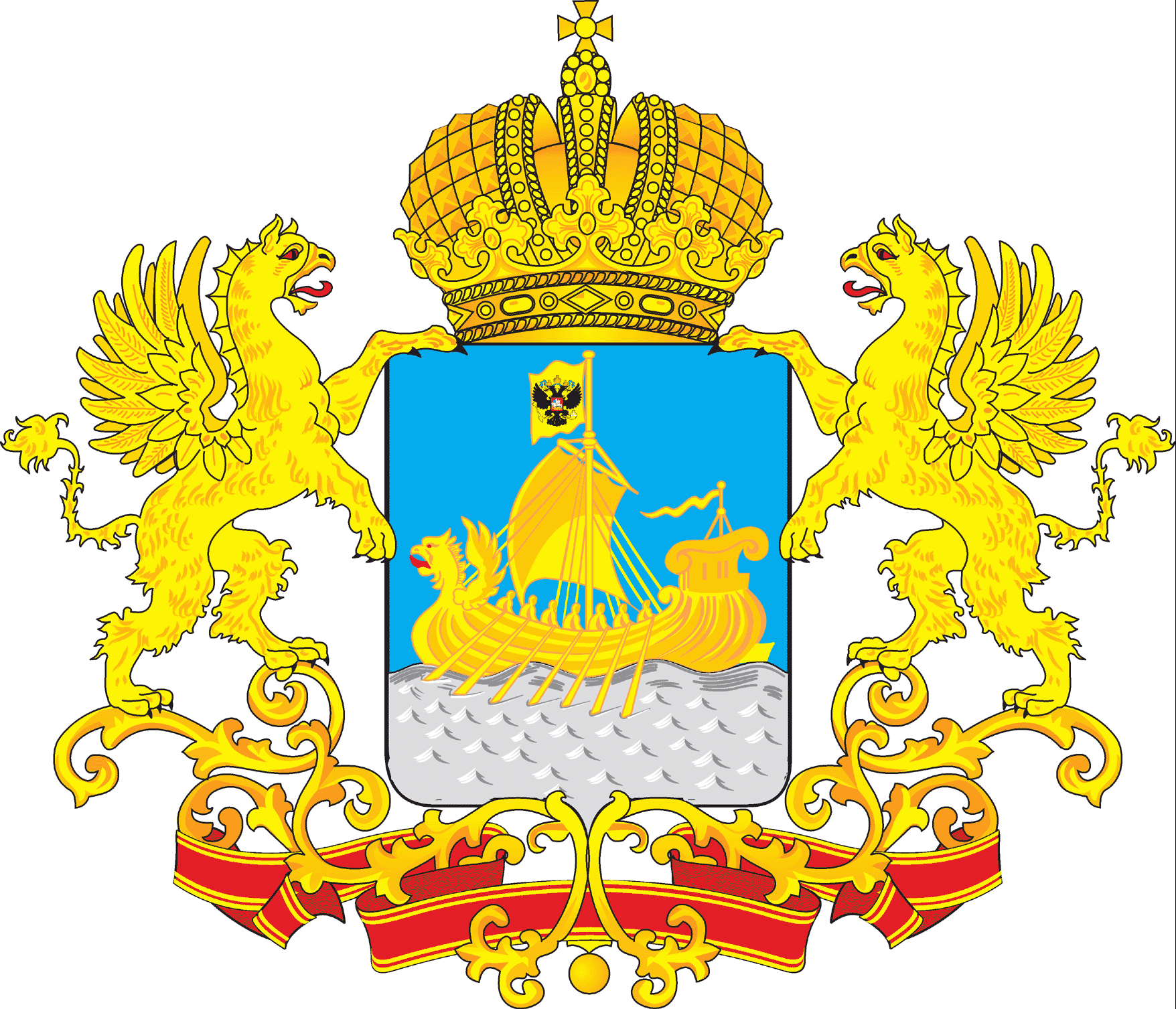 Региональный проект «Повышение качества и доступности трудовых ресурсов необходимой квалификации в Костромской области»
Традиционная модель
Целевая модель
Администрация области
Администрация области
ДОН, отраслевые ИОГВ
Органы местного самоуправления
Работодатели
ТПП, РСПП, 
Деловая Россия и др.
ДОН, отраслевые ИОГВ
Сеть учреждений профессионального образования
Сеть учреждений профессионального образования
Работодатели
Рынок труда
Рынок труда